Интерактивный тренажер по теме                «Параллельные прямые»
7 класс
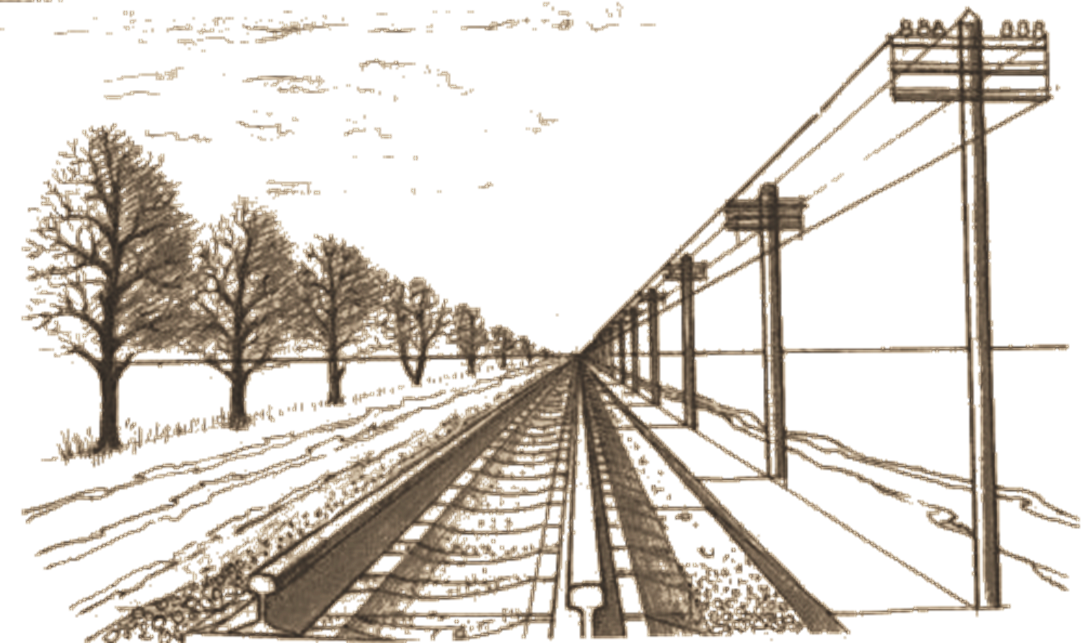 Подготовила учитель математики Хаджиева Луиза Гиляновна
СОШ с.Шарой Шаройского района
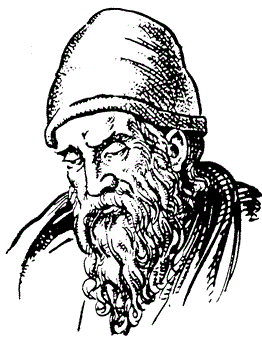 Евклид (III в. до н. э.) – древнегреческий математик, автор знаменитых «Начал», которые в течение более чем двух 
тысячелетий оставались базовым учебником геометрии. Историческое значение «Начал» заключается в том, что в них впервые 
сделана попытка логического построения геометрии на основе аксиоматики.
Евклиду принадлежит одна из самых известных аксиом геометрии – аксиома о параллельных прямых.
Дорогие ребята!
Сегодня я хочу проверить, как вы знаете термины 
и понятия по теме «Параллельные прямые».
Внимательно прочитайте вопрос и ответьте на него.
Нажав на карточку с вопросом левой кнопкой мыши, 
вы сможете прочитать правильный ответ, 
а затем перейти (с помощью кнопки «дальше») 
на следующий слайд.
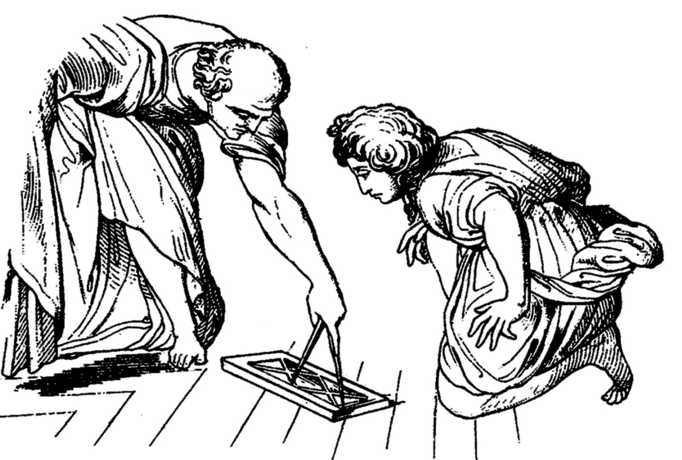 Две прямые на плоскости называются параллельными, если они 
не пересекаются
Параллельные прямые
а
b
а // b
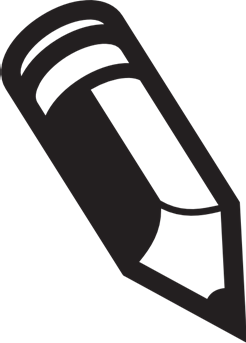 Два отрезка называются параллельными, если они лежат на параллельных прямых
Параллельные отрезки
A
а
B
C
b
D
AB // CD
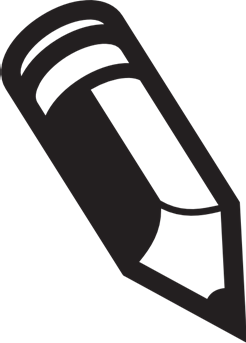 Прямая с называется секущей по отношению к прямым а и b, если она пересекает их в двух точках
Секущая
с
а
b
с - секущая
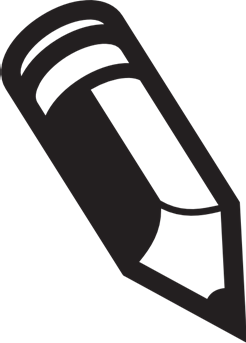 Накрест лежащие
Название углов на рисунке
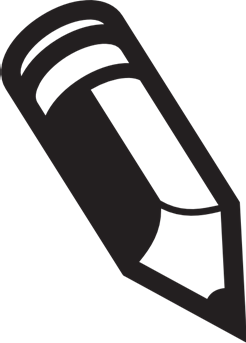 Односторонние
Название углов на рисунке
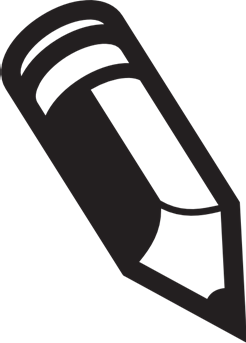 Соответственные
Название углов на рисунке
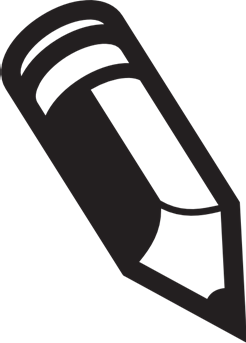 Аксиомы – это утверждения о свойствах геометрических фигур, которые принимаются в качестве исходных положений, на основе которых доказываются далее теоремы 
и, вообще, строится вся геометрия
Аксиомы
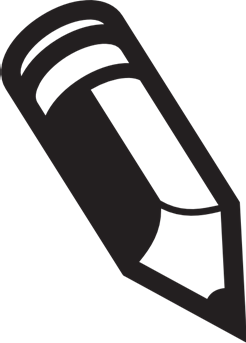 Условие теоремы – это то, что дано, 
а заключение – то, что требуется доказать.
Если при пересечении двух прямых секущей накрест лежащие углы равны, то прямые параллельны.
           - это дано;                - это требуется доказать
Условие и заключение теоремы
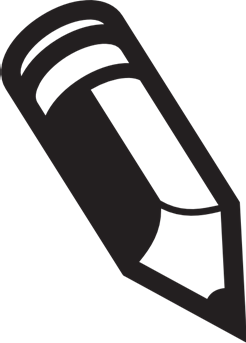 Теоремой, обратной данной, называется такая теорема, в которой условием является заключение данной теоремы, а заключением – условие данной теоремы
Обратная теорема
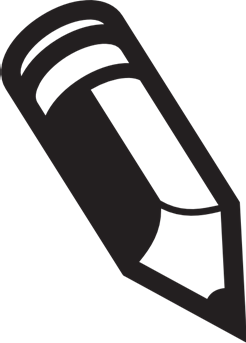 Утверждения, которые выводятся непосредственно из аксиом или теорем, называются следствиями
Следствия
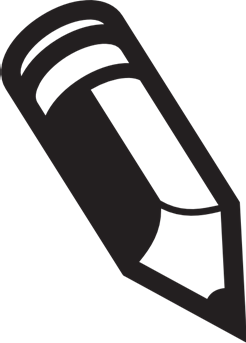 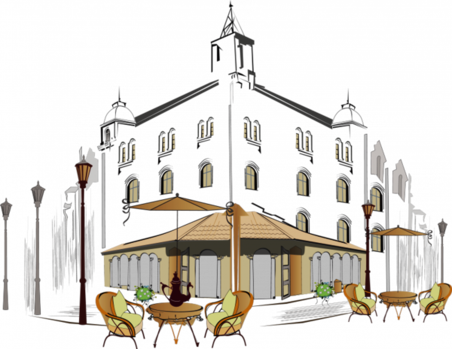 «Среди равных разумов – при других равных условиях – преимущество имеет тот, кто знает  геометрию»        
                                                                                                     Блез Паскаль
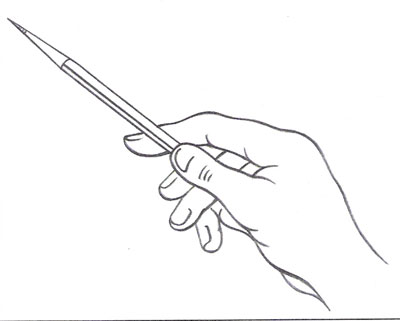 Литература, интернет-источники:
Атанасян Л.С., Бутузов В.Ф. и др. Геометрия, 7 – 9. – М.: Просвещение, 2013;
http://dialoghiconpietroautier.myblog.it/media/00/01/2570048881.jpg - Евклид;
http://pandia.ru/text/78/166/images/image098_3.gif - Евклид;
http://s09.radikal.ru/i182/0909/1e/81e0a75411c4.jpg - дорога, уходящая в даль;
http://clipartsy.com/SVG/March/Pencil.png - карандаш;
http://900igr.net/datai/mkhk/Arkhitektura-i-
stroitelstvo/0003-001-Goroda-v-Sredneveko
ve.png - архитектура;
http://coffee-point.spb.ru/image/data/
lavazza31.gif  - городской пейзаж;
http://demiart.ru/forum/uploads1/
post-14527-1210574693.jpg - карандаш в руке
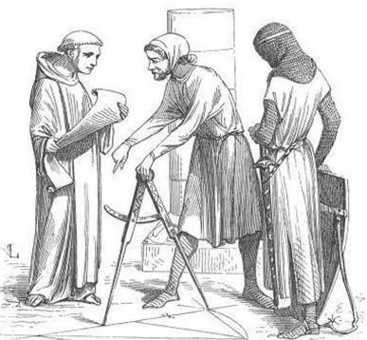